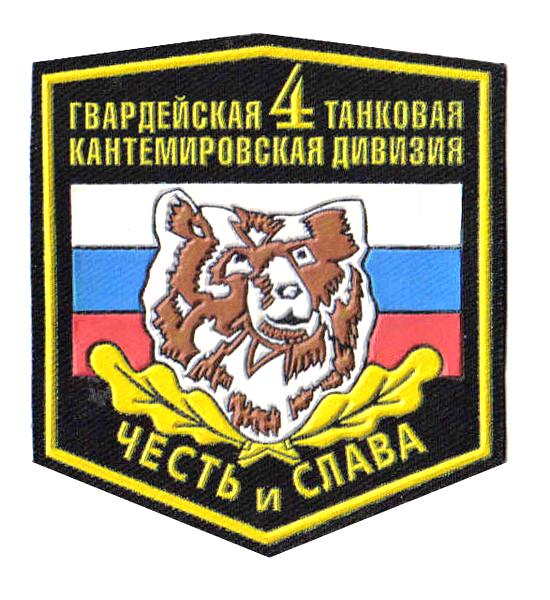 Приветствуем воинов Кантемировской дивизии!
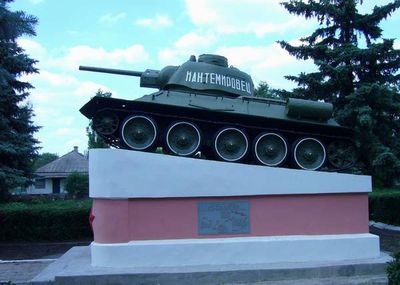 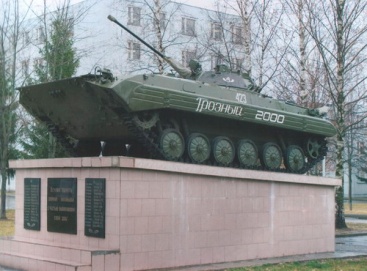 Встреча гостей из Кантемировской дивизии 2012 г.
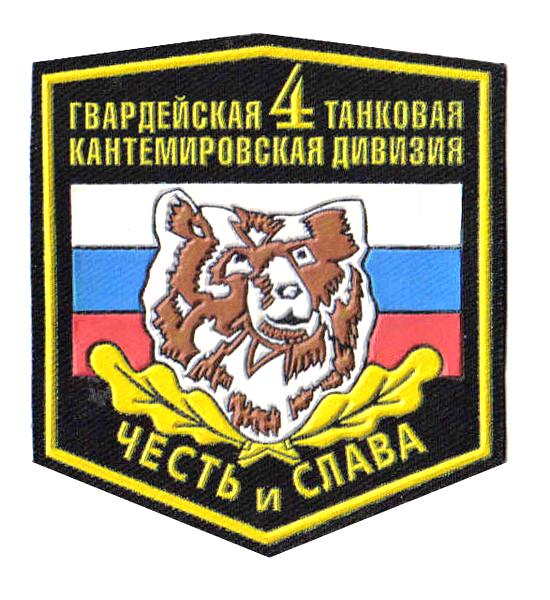 Дважды кантемировцы
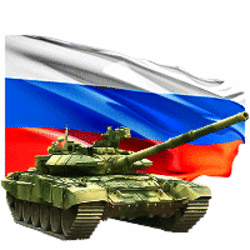 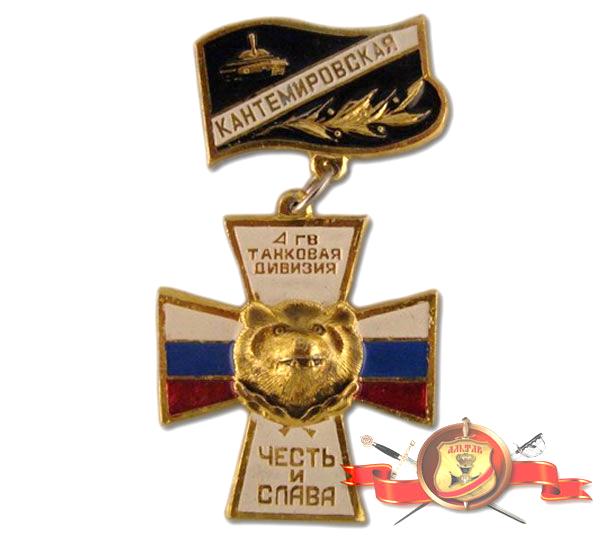 Нагулин Анатолий Николаевич
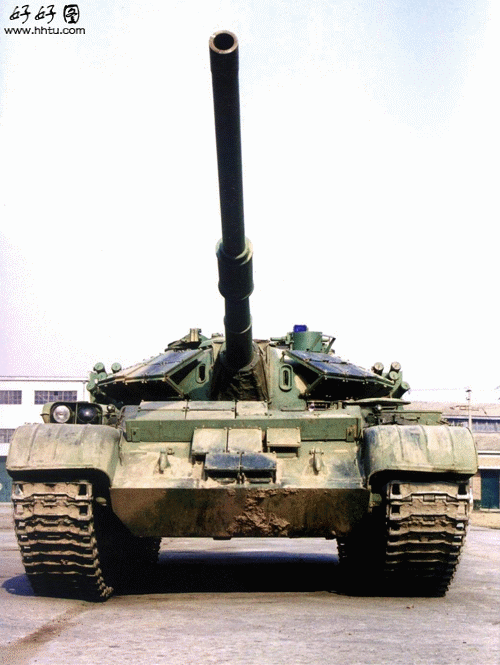 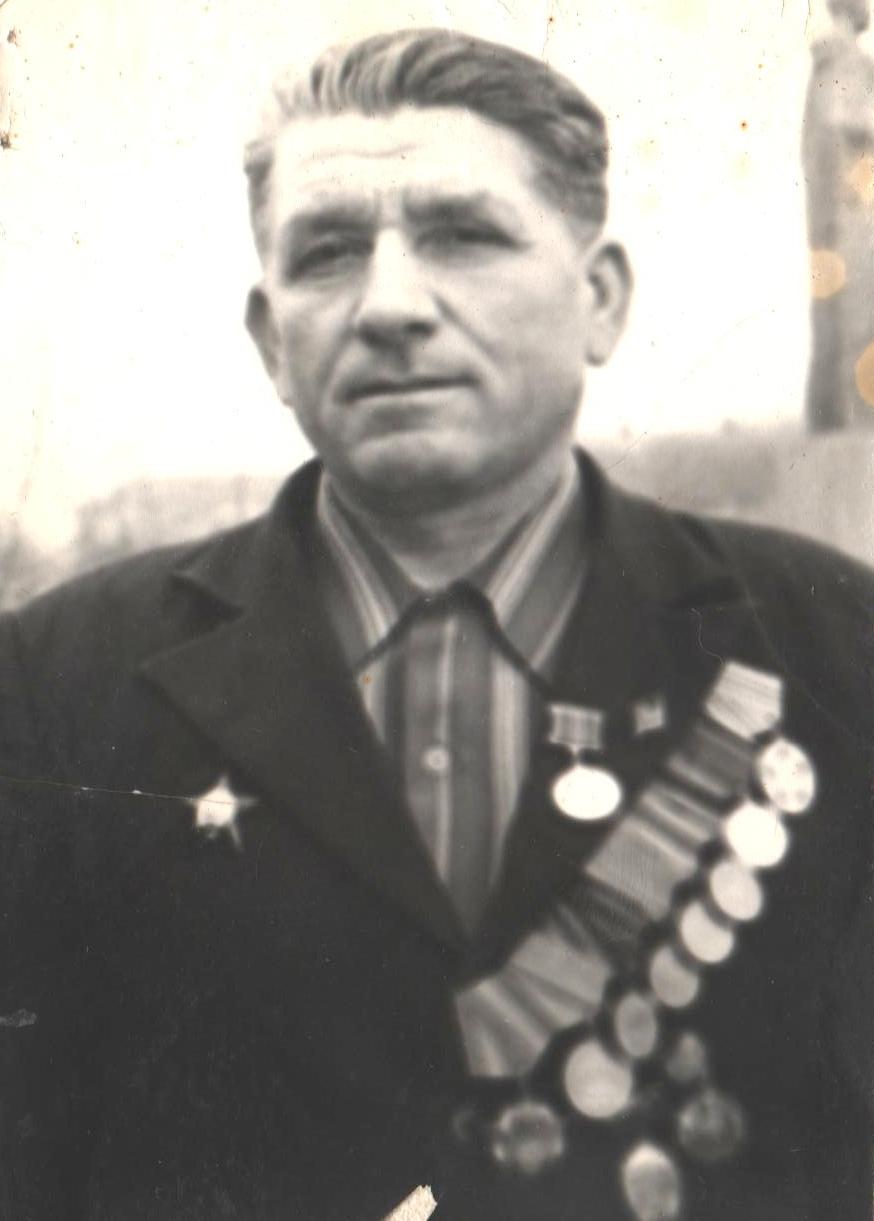 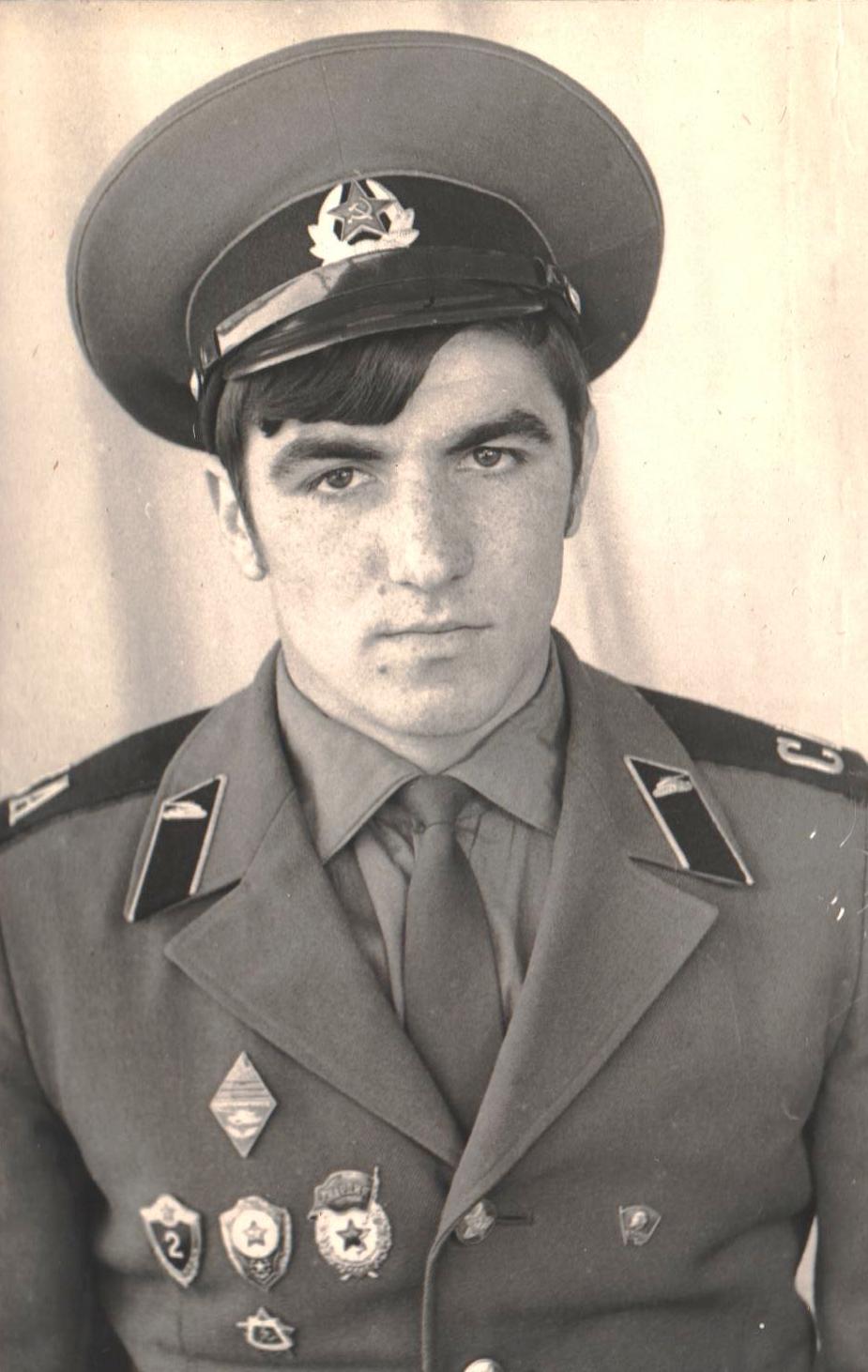 Безинский Анатолий Павлович
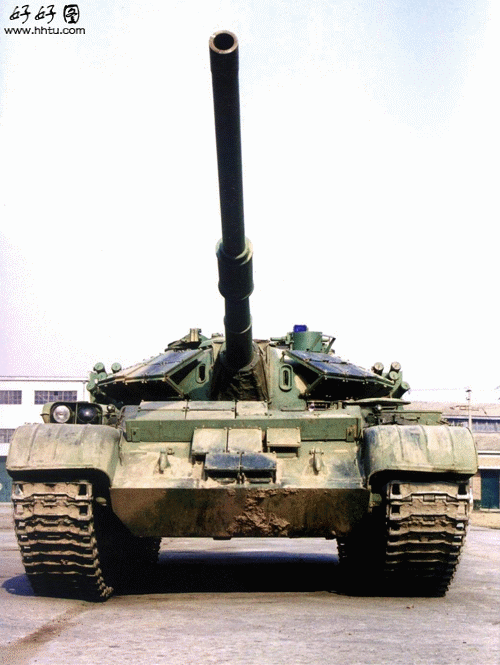 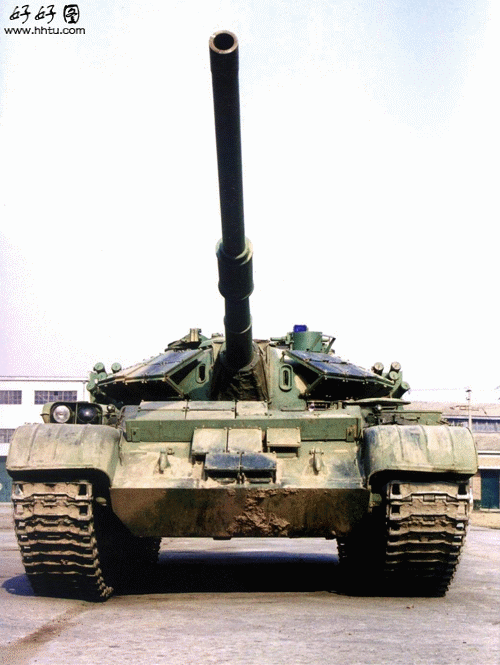 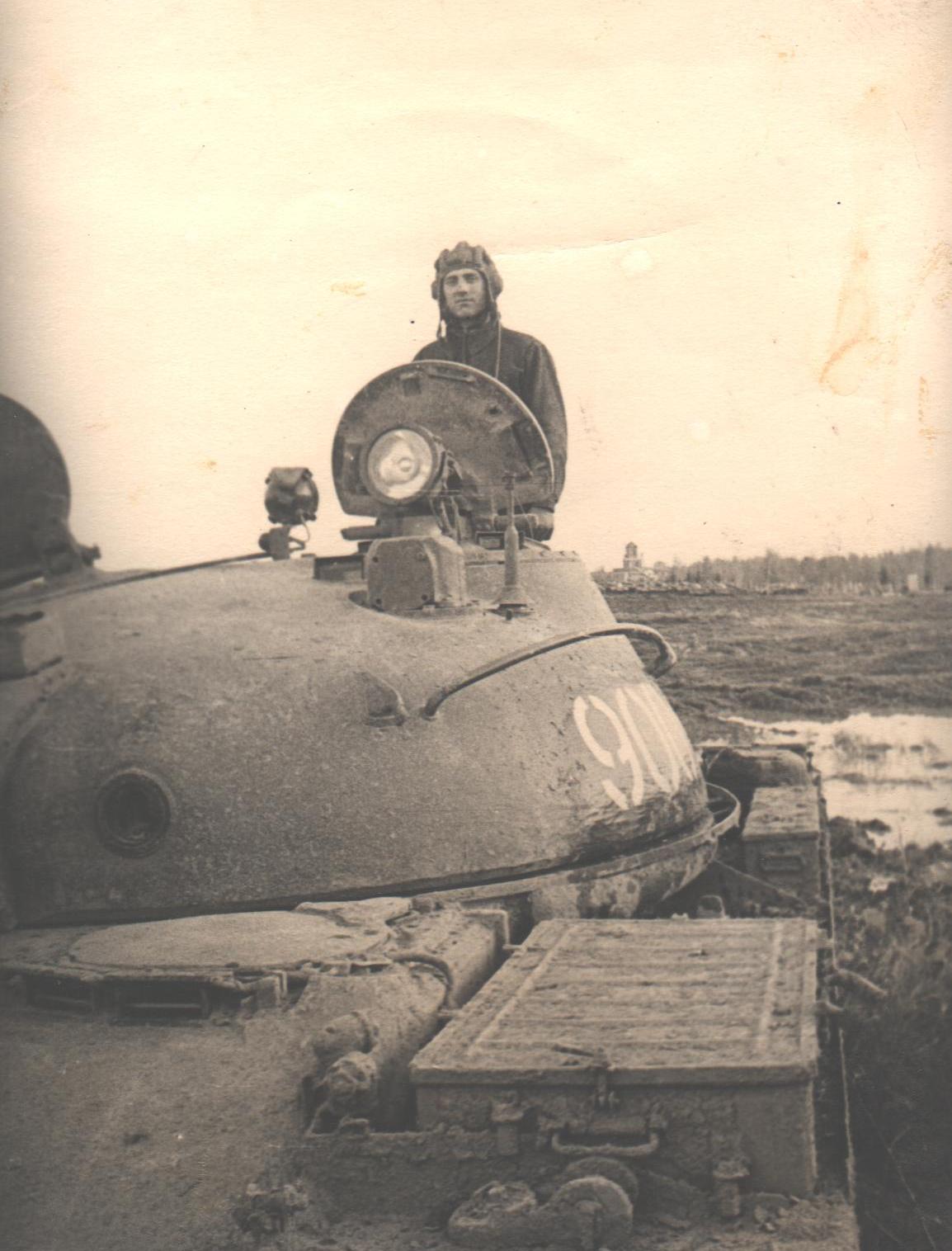 Романенко Николай Владимирович
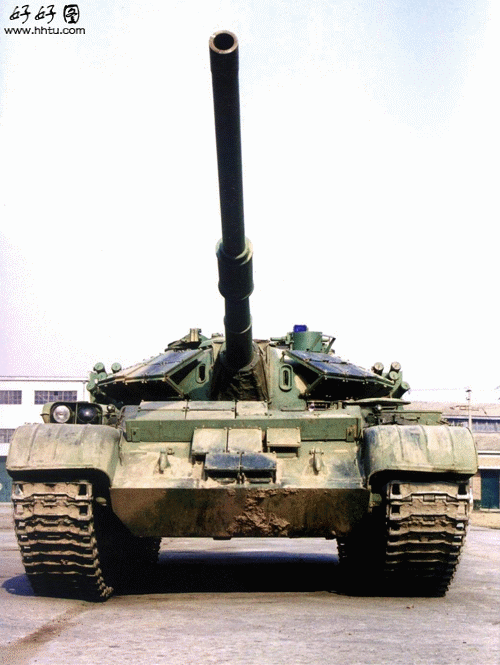 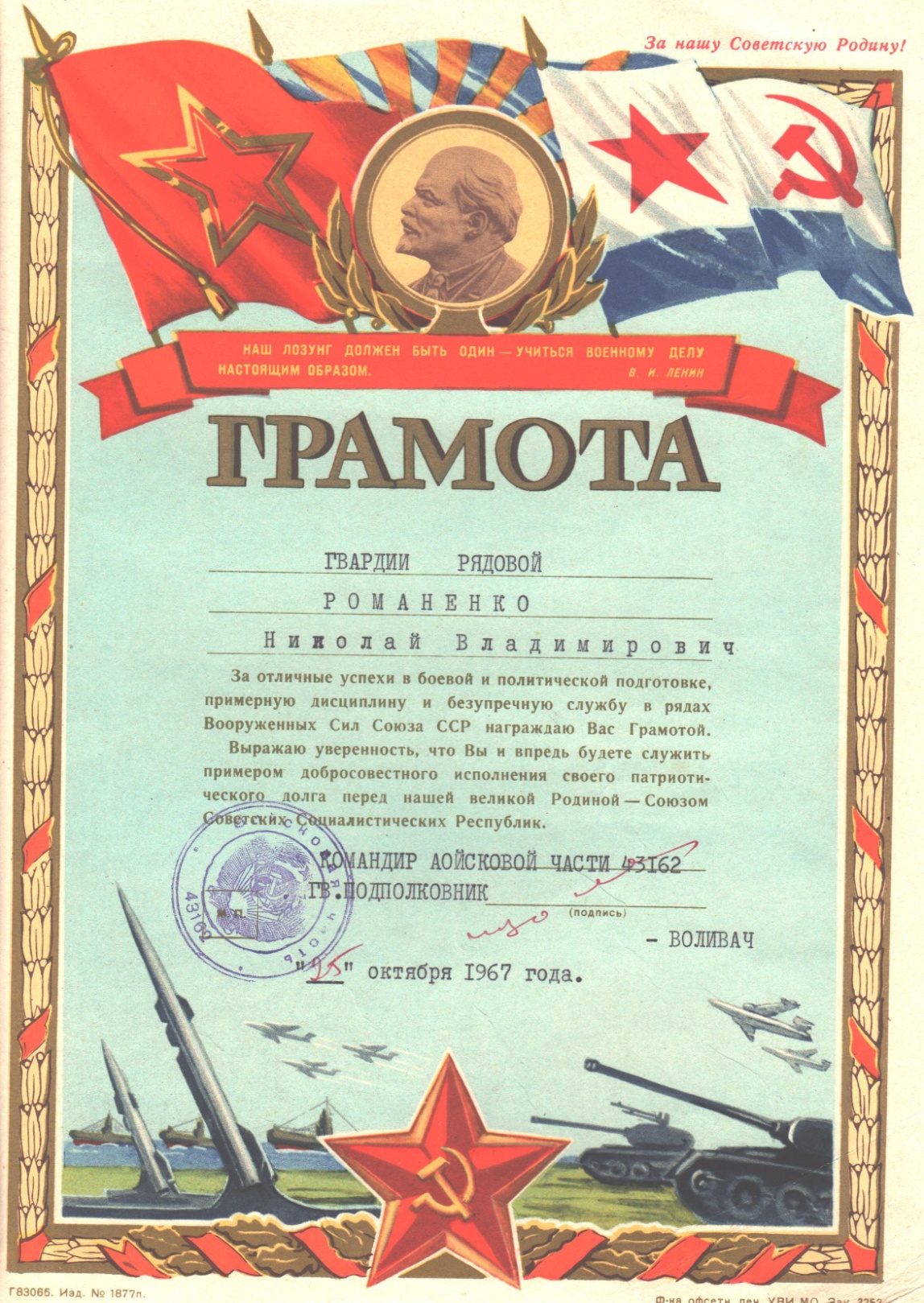 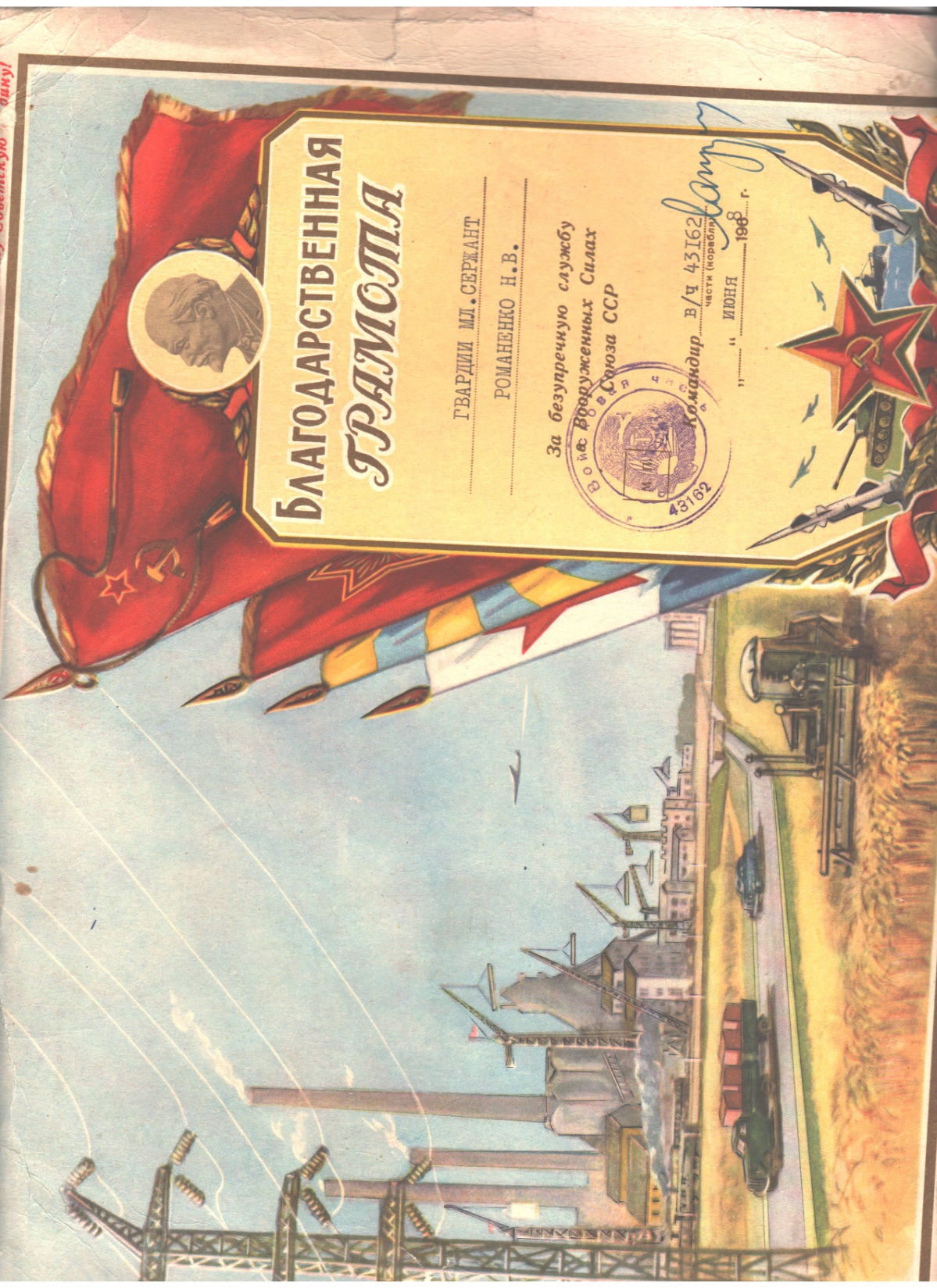 Волков Николай Викторович
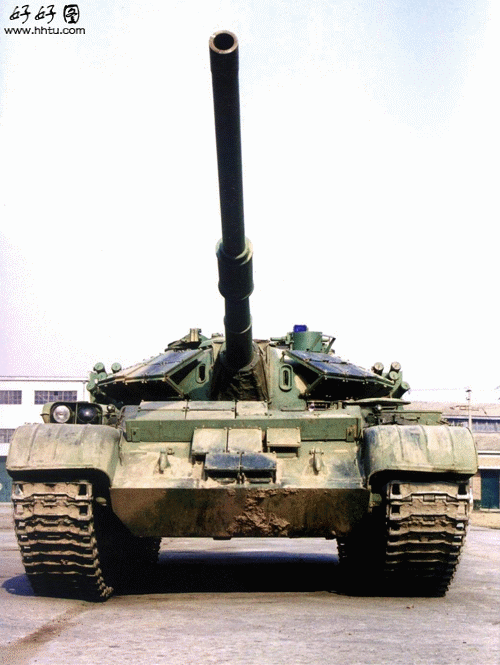 Какалов Виталий Петрович
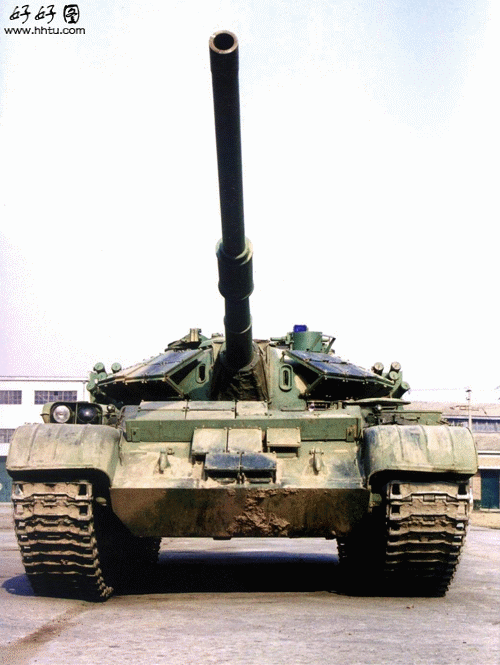 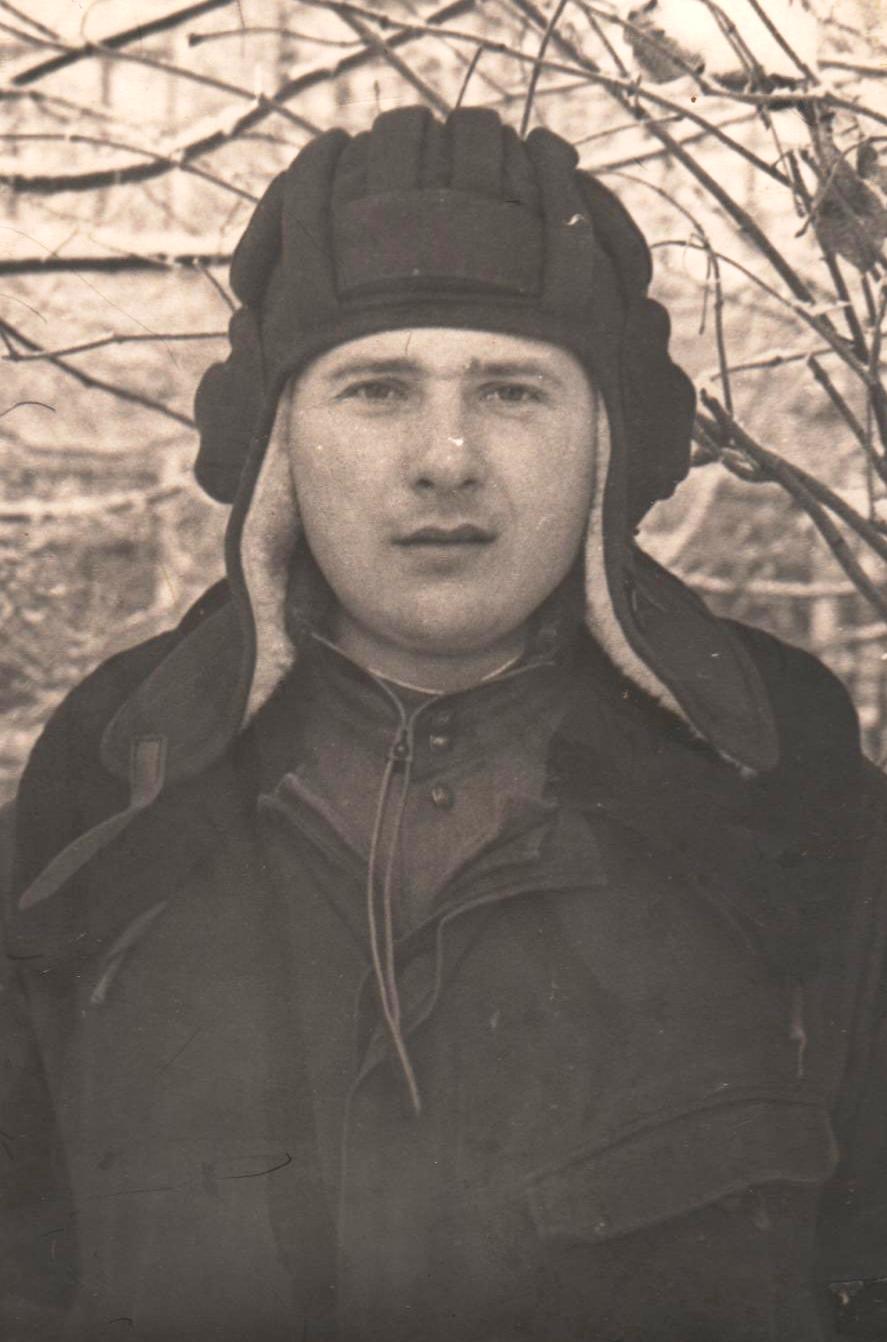 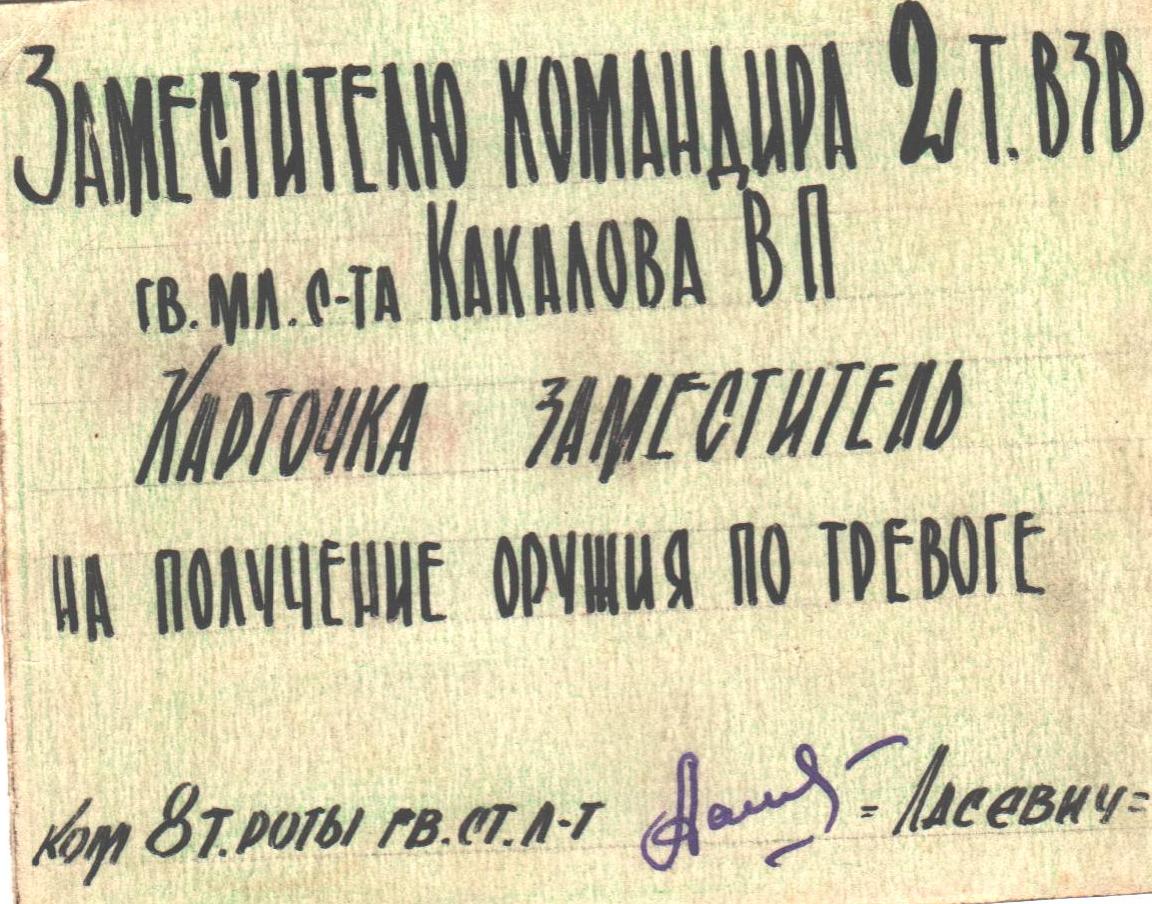 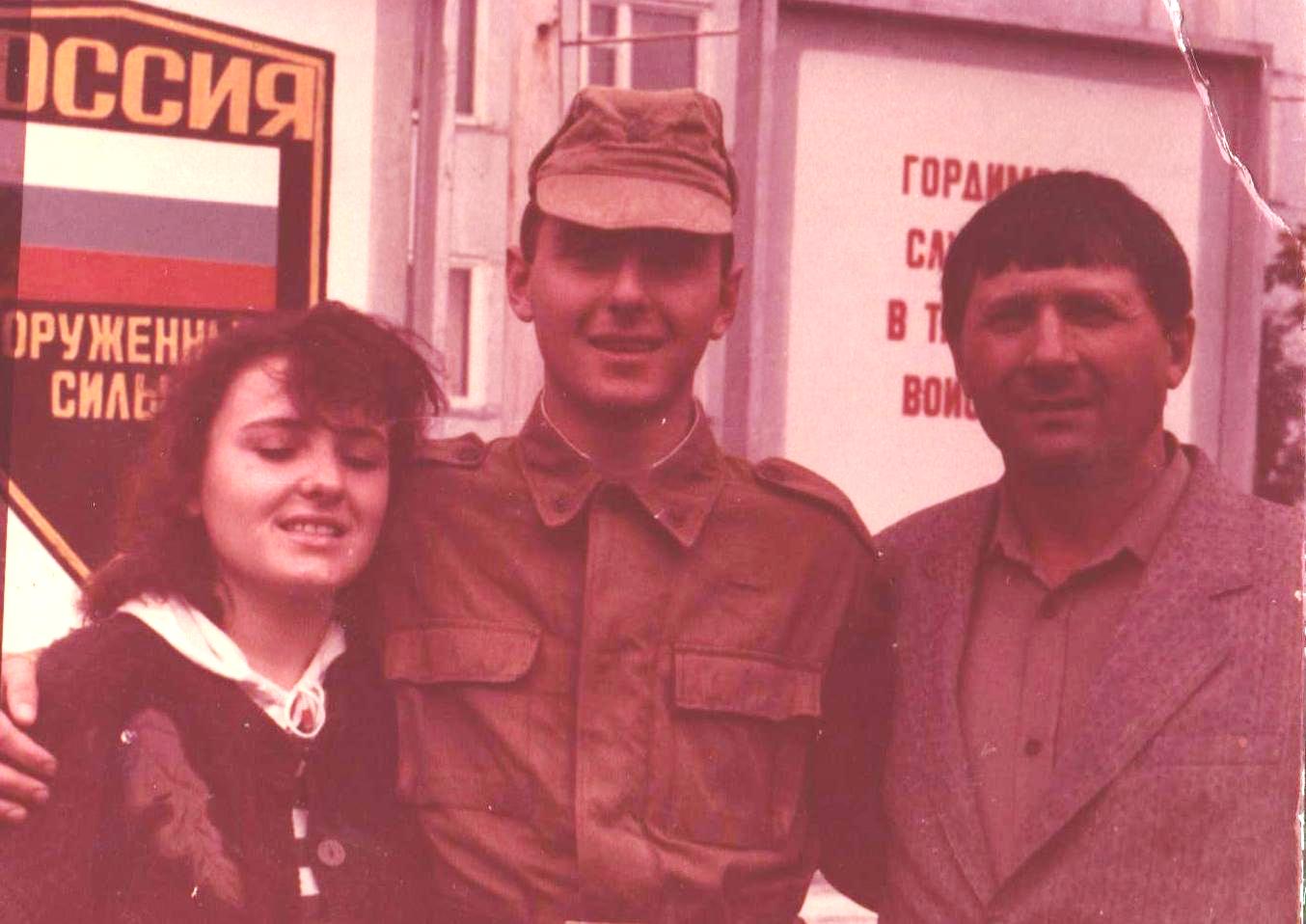 Низамов Николай Валиевич
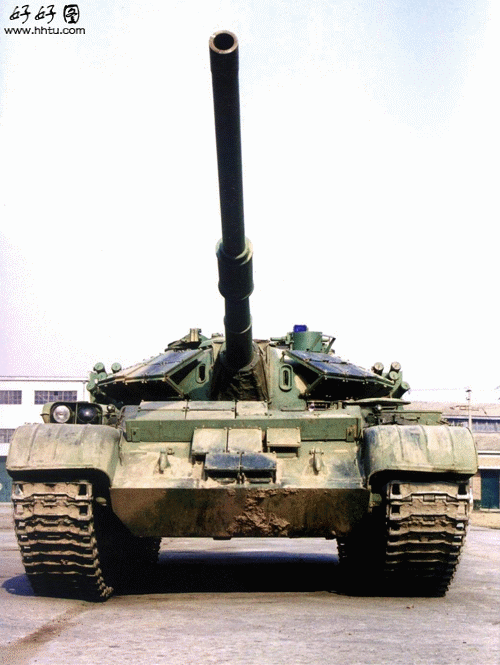 Ляшенко Александр Павлович
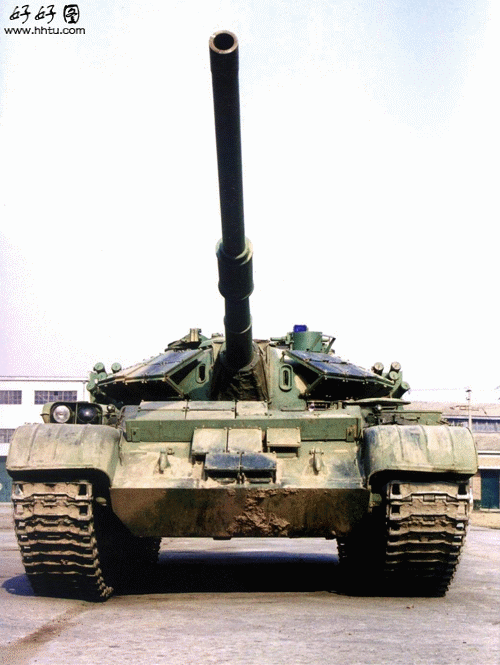 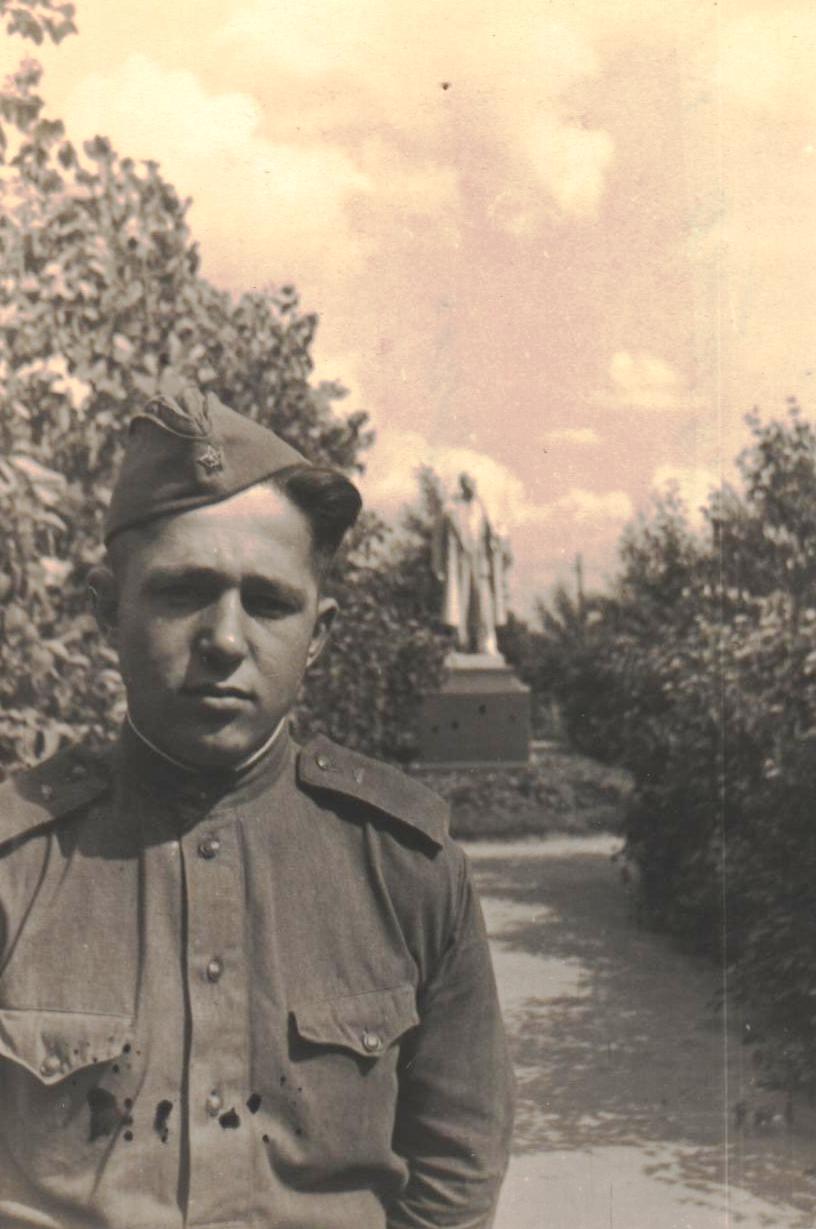 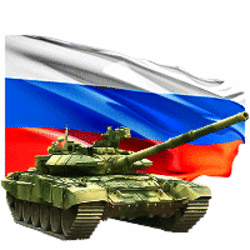 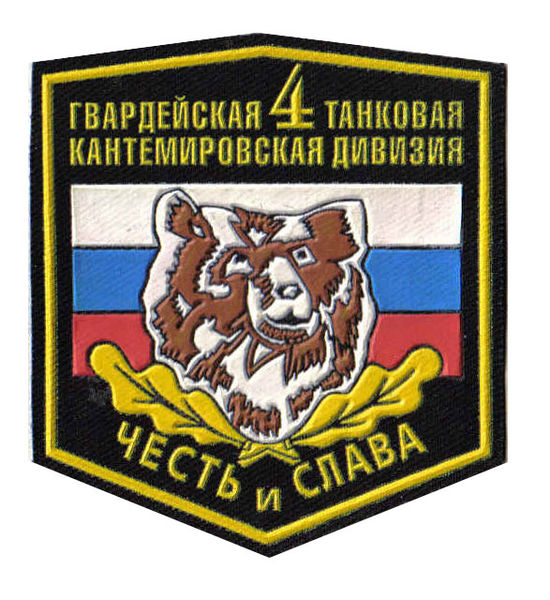 Приветствуем воинов Кантемировской дивизии!
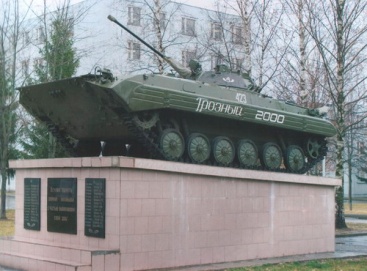 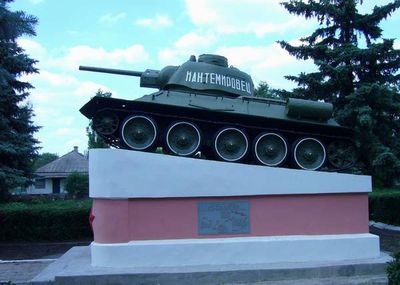